Corporación del Acueducto y Alcantarillado de Santo DomingoReporte de Resultados de Carta Compromiso al Ciudadano
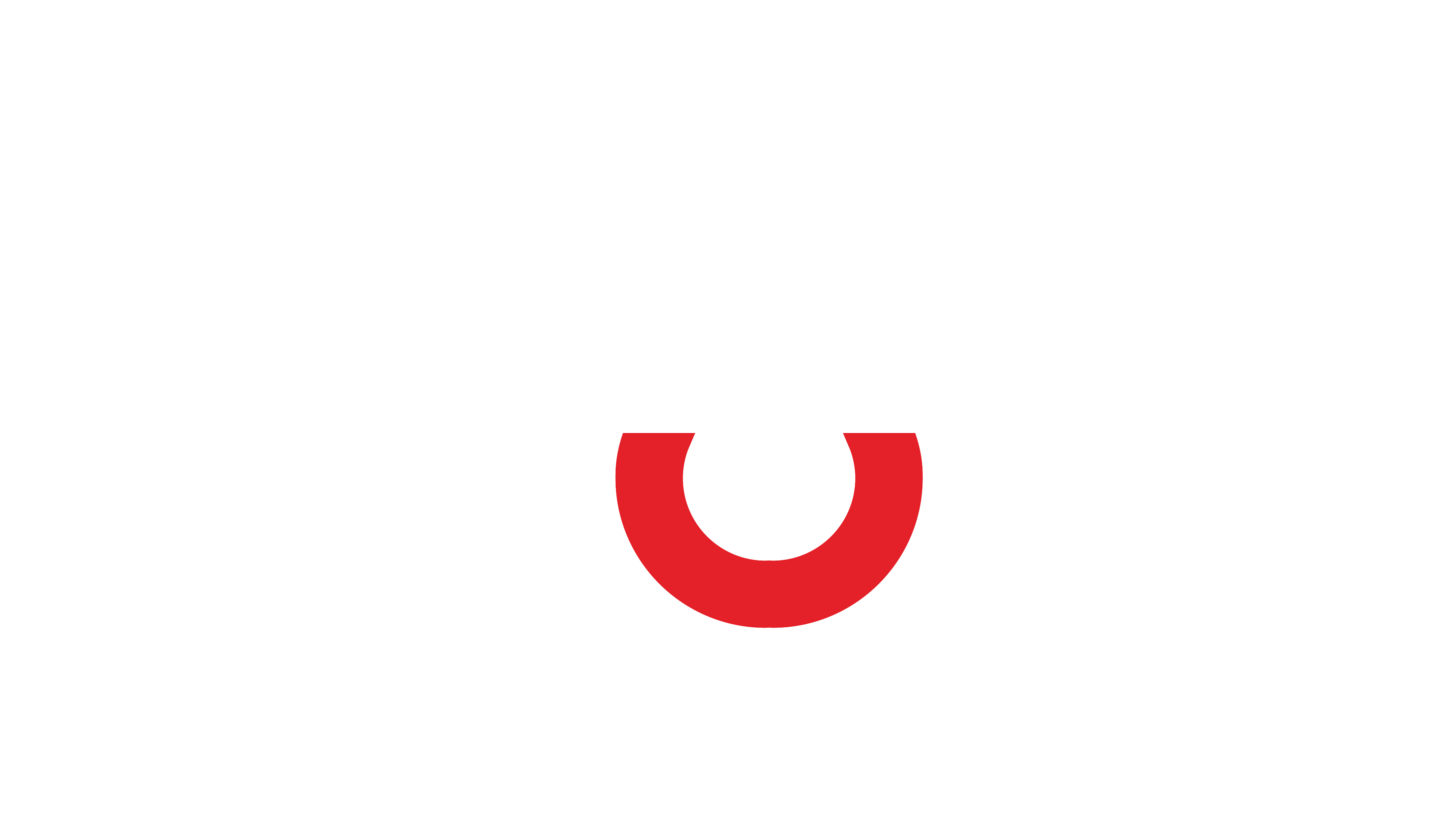 ENERO-MARZO 2025
*El tiempo de compromiso para el servicio de certificación de no objeción para la perforación de pozos y filtrantes son 10 días laborables, y *para el servicio de descuento de mora por saldo son 3 días laborables.